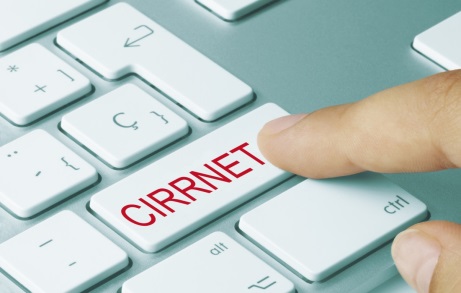 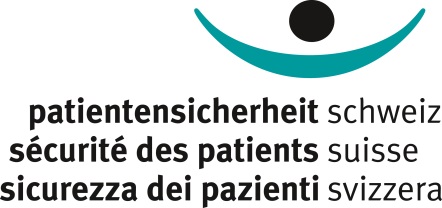 Chaque déclaration CIRS compte !
Déclarez dans notre système CIRS tous les évènements critiques que vous observez en relation avec le thème « Failure to rescue ».
(Il s'agit d'événements dans lesquels il y a eu des omissions, des retards ou un manque de capacité identifier et à réagir aux complications d'un processus pathologique ou en raison d'une intervention médicale.)

Soyez particulièrement attentifs à de tels incidents pendant la période du 1er au 31 mars 2024 et ne manquez pas de déclarer aussi les incidents « supposés banals ».

Transmettez un compte rendu détaillé de vos observations relatives à cet évènement critique. Vous partagerez ainsi de précieuses connaissances qui ne sont documentées nulle part ailleurs.

Aidez-nous à saisir de manière exhaustive l’importance et l’ampleur de cette problématique pour notre institution.

Un grand merci !
Emplacement pour le logo de votre institution
Informations détaillées à propos du mois de déclaration CIRRNET 2024 sous Lien Intranet de votre institutionou sur www.securitedespatients.ch